KATO THICK  SMEAR  TECHNIQUE
In 1954, Kato and Miura were the first tointroduce a new method, the “cellophanethick-smear technique” which involved a principle of direct fecal sampling (Kato and  Miura,1954). 
It is different from the standard directsmear procedure in that a larger amount offecal sample is employed and cellophanestrips are used as cover slips instead of glass.After further refinement, the Kato thick smeartechnique, was adopted in control programsin Japan (Kato, 1960).
 A quantitative study of helminthic infections using the Kato method was initially carried out by Martin and Beaver in 1968 for thedetection of specific helminth eggs.
Advantages &Disadvantages
Advantages 
N.B. The  ideal  time  for  observing  Schistosoma  eggs  is  24  hrs  after  preparation  except in bright sunlight , the  slide  will  clear rapidly & can  be examined.
Ascaris  &  Trichuris  eggs  are  visible  at  any  time  &  hookworm  eggs  are  visible  30  min after  preparation .
The kato- katz template delivers 41.7 mg of  faeces . The number  of  eggs  observed  is  multiplied  by  24 to  obtain  the number  of  eggs  per  gm . of  faeces.
Advantages &Disadvantages
Advantages 
The aim of this paper is to show the appearanceof the helminth eggs when malachite green is replacedwith a stain comprised of nigrosin and eosin yellow informalin.
Several field studies confirm the simplicity,quality, and cost effectiveness of the proposed modification .
a visual reference of the results of the methodcan be useful to facilitate the recognition of parasite eggs by microscopists willing to adopt this methodology.
Advantages &Disadvantages
Disadvantages
Take time (The Kato-Katz methods require between 1 to 2 hoursbefore the glycerin clears the background of the stoolsmear on the slide for accurate visualization of mosthelminth eggs )
The major problem of the technique isthat few hours after the preparation of the slidehookworm eggs are difficult to recognize due to overclarification by glycerin .
Materials
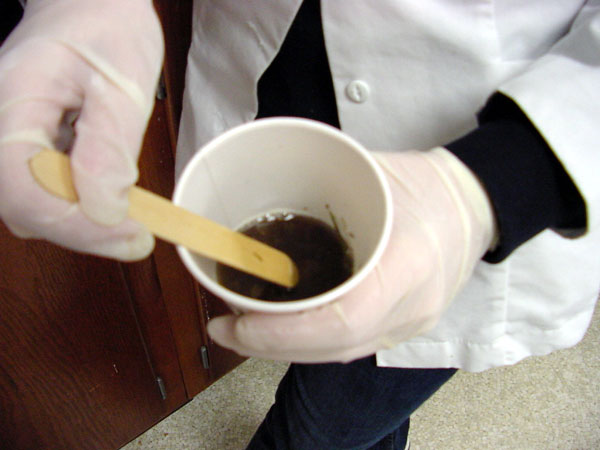 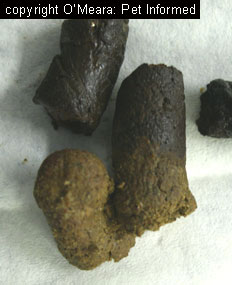 Stool samples
Glass slides
Cellophane (25×30  mm) 
50%  glycerol
a Piece of paper
Coverslips
Pipettes 
Stick 
Gloves 
Microscope
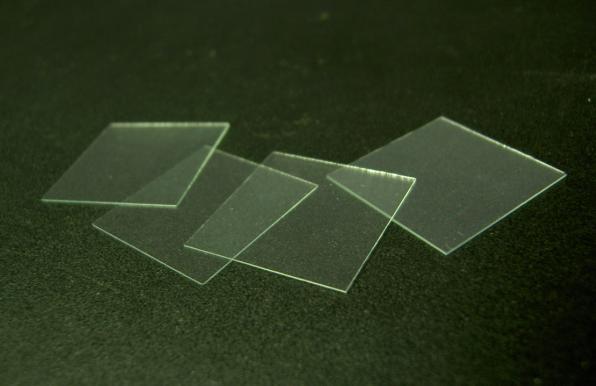 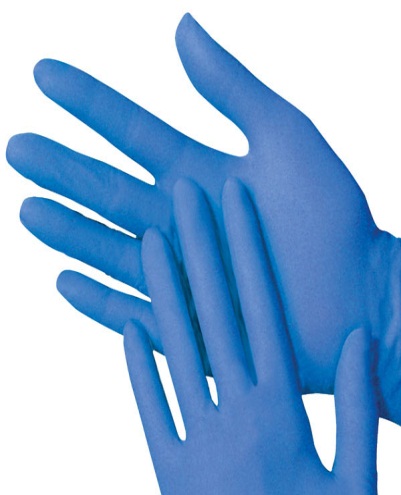 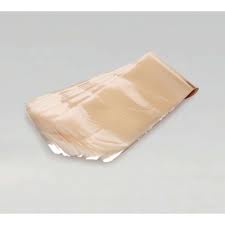 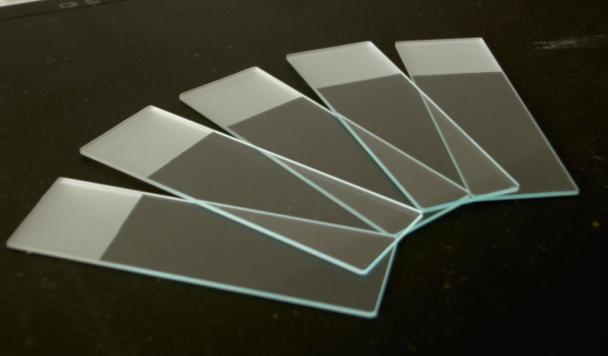 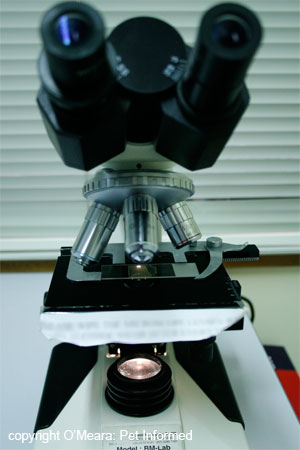 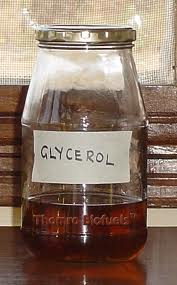 Procedure
Use Glass slides and Coverslips with hole
Preparation Material
Transfer  a small amount  of  faeces
Transfer  a small amount  of  faeces onto  a piece  of  paper.
Soak  the  cellophane strips  (25×30  mm)  in 50%  glycerol  malachite  green 
Solution for  at  least 24  hrs before use.
Press the  screen on  top  of  faecal  specimen.
Using  a  plastic spatula, scrap  across  the upper  surface  of  the screen  to sieve  the faecal  sample .
Transfer  a  small  amount  of  the  sieved faecal  material  into  the  hole  of  the template & carefully  fill  the  hole. Level with the applicator stick.
Remove  the  template  carefully  so  that  all  the  faecal  material   is left on  the  slide &none  is  left  sticking  to  the template.
Cover  the  faecal  sample  on  the  slide  with  the  glycerol-soaked  cellophane  strip, wipe  off  excess  glycerol   with  a  small  piece  of  toilet  paper.
Invert  the  microscope  slide  &  press  faecal  sample  against  cellophane  on  a smooth  surface  to  spread  sample  evenly .
Volatility on the other destination and then press to spread the sample
Slide ready for Examine
Examine under microscope
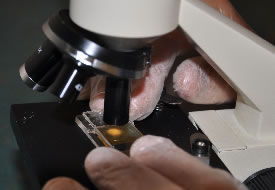